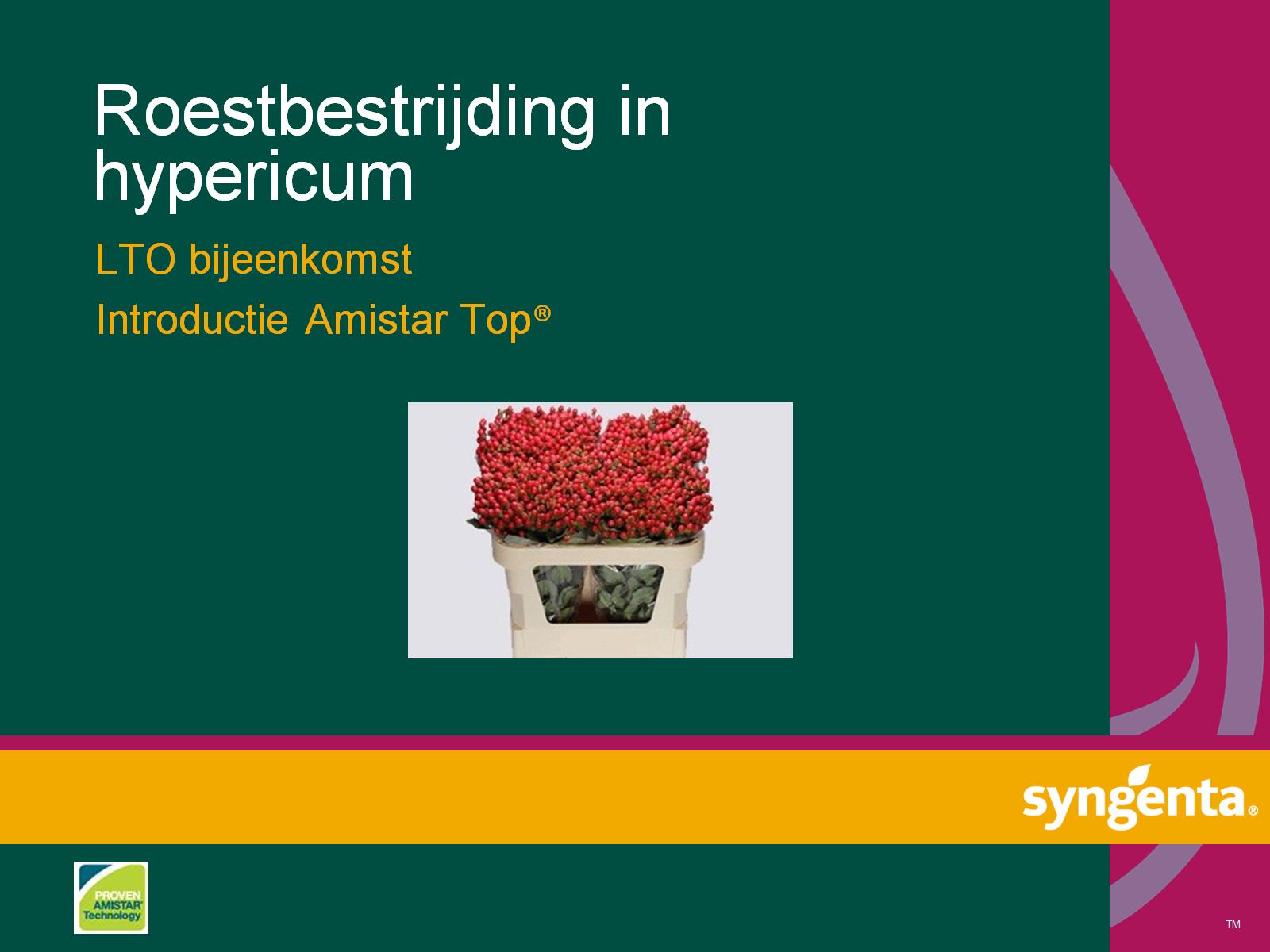 Roestbestrijding in hypericum
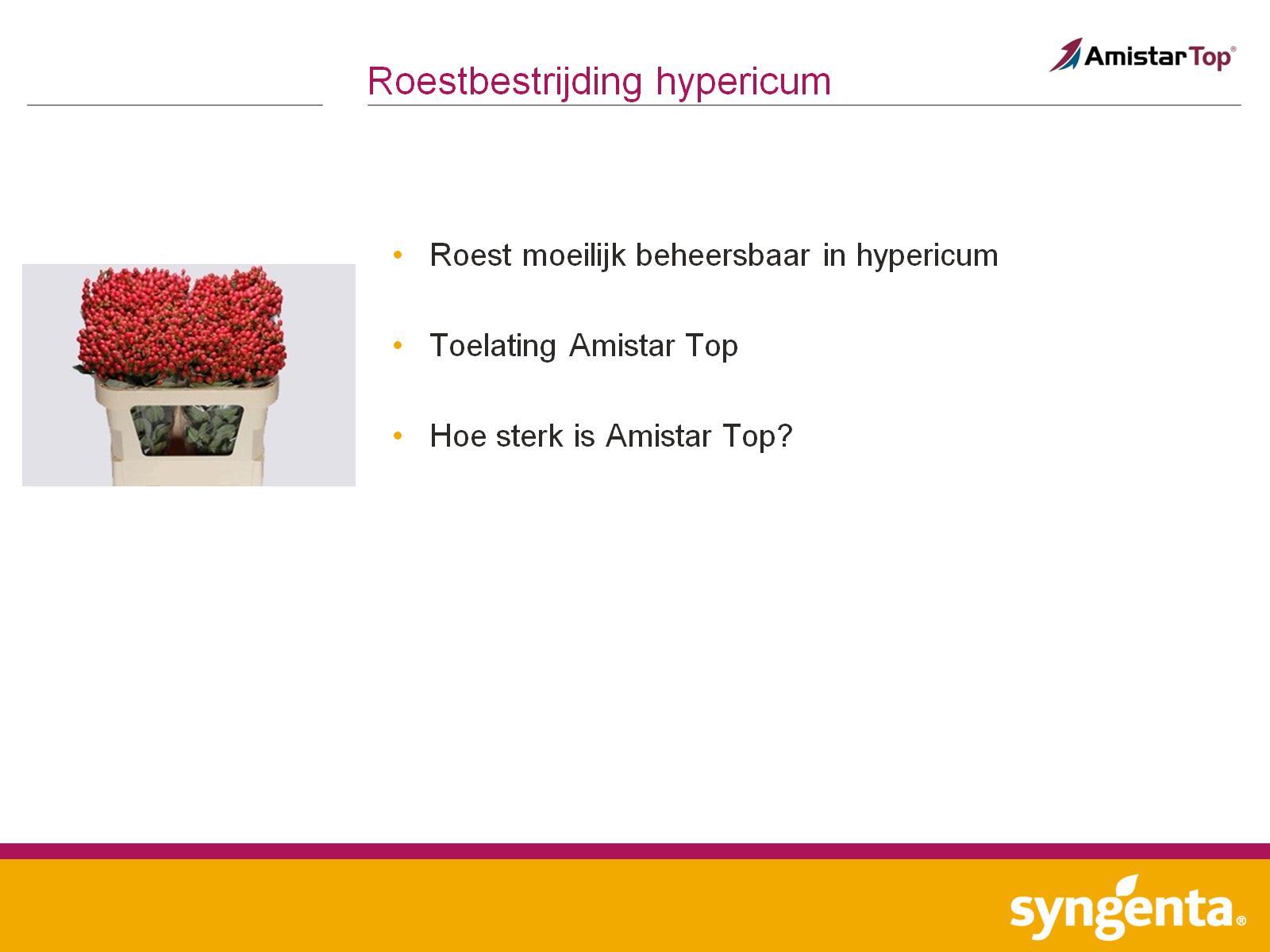 Roestbestrijding hypericum
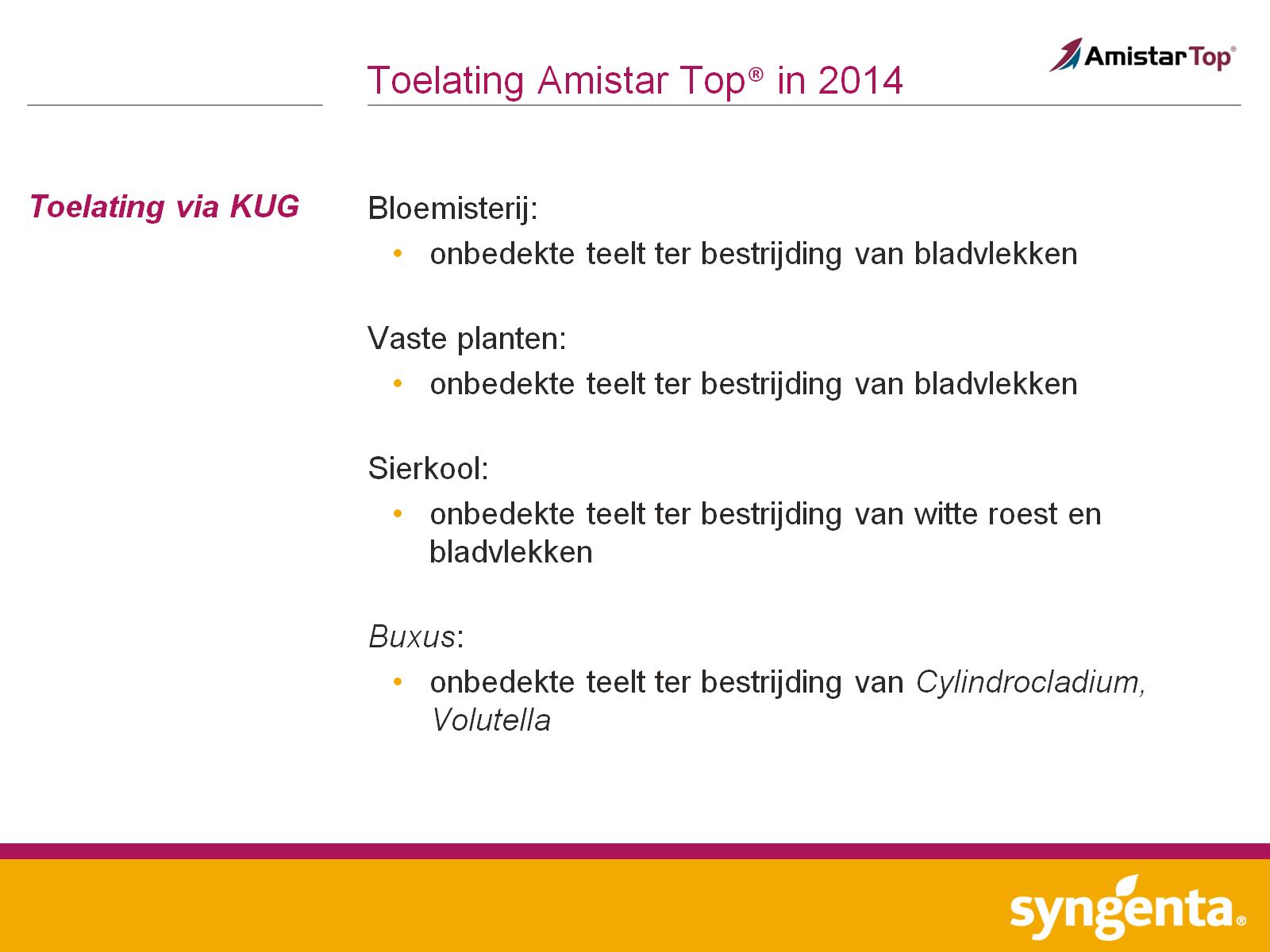 Toelating Amistar Top® in 2014
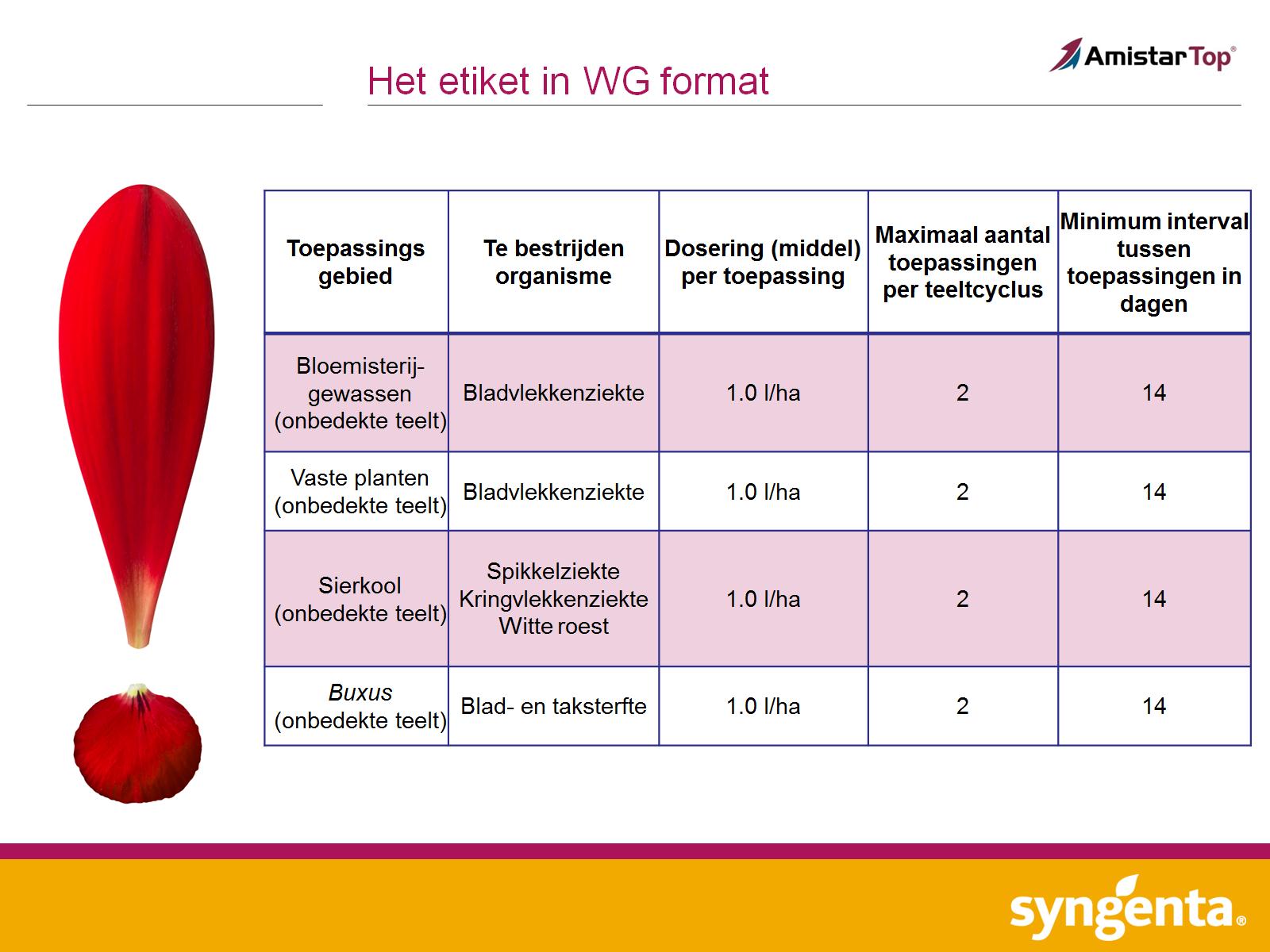 Het etiket in WG format
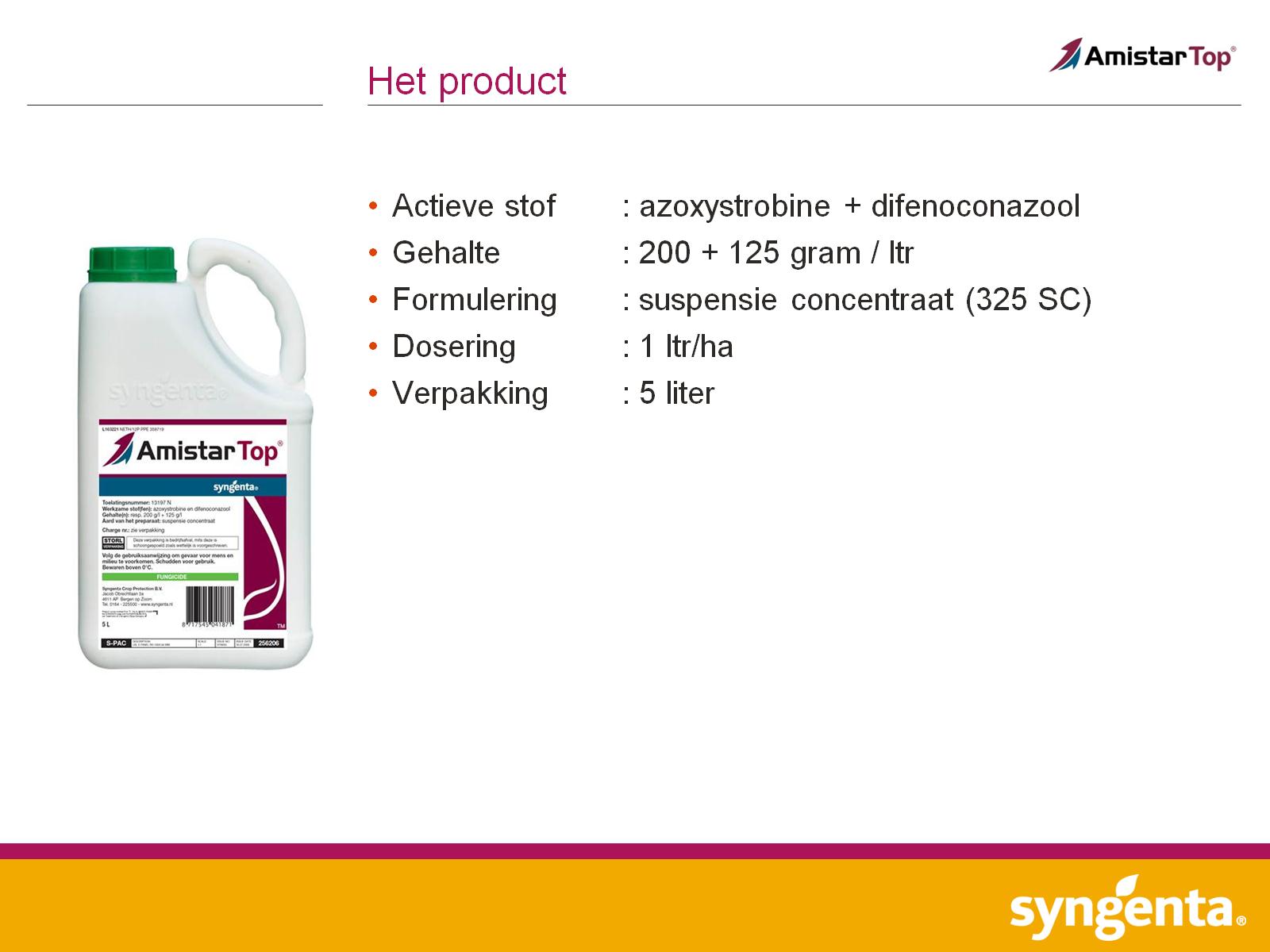 Het product
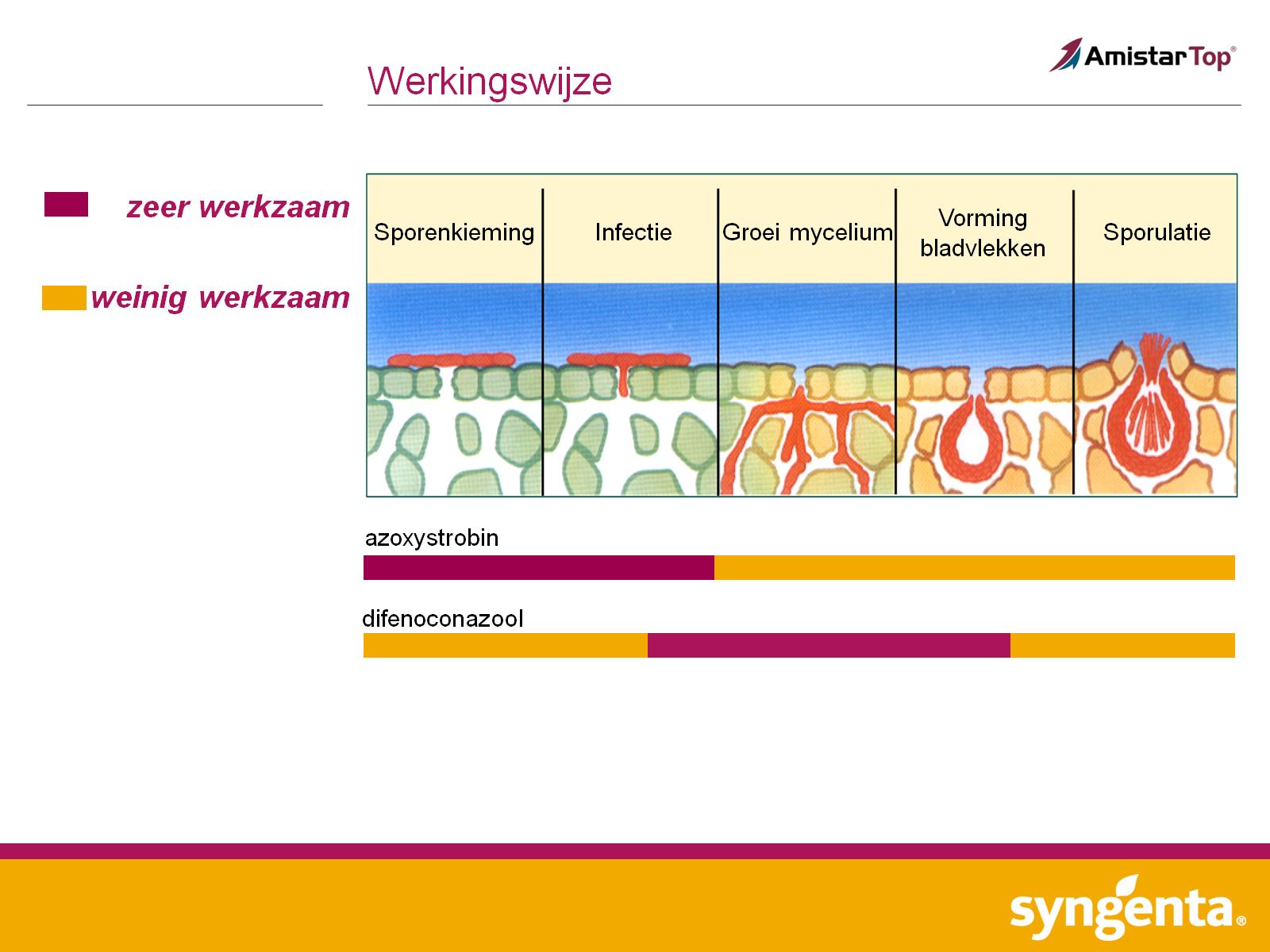 Werkingswijze
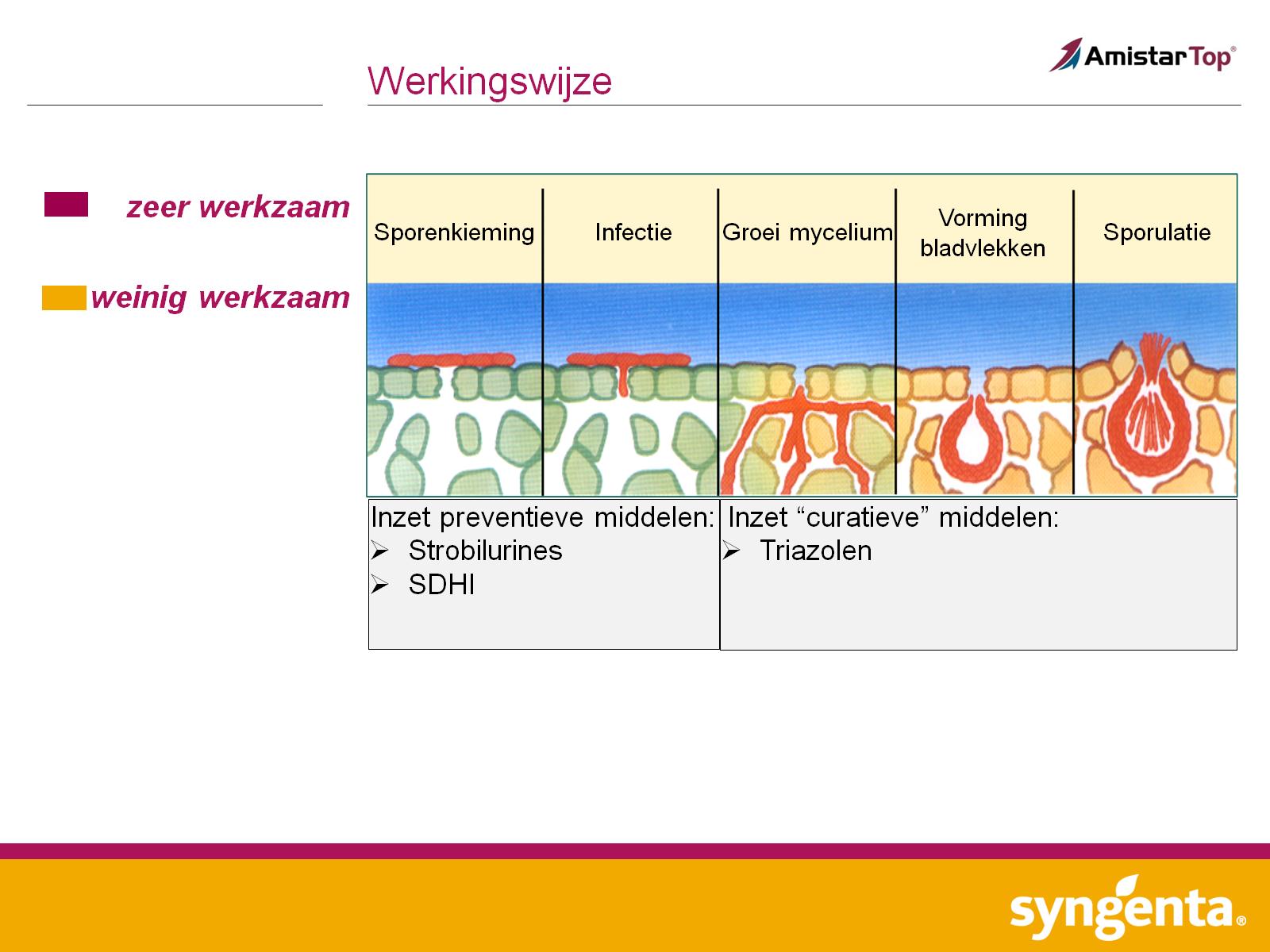 Werkingswijze
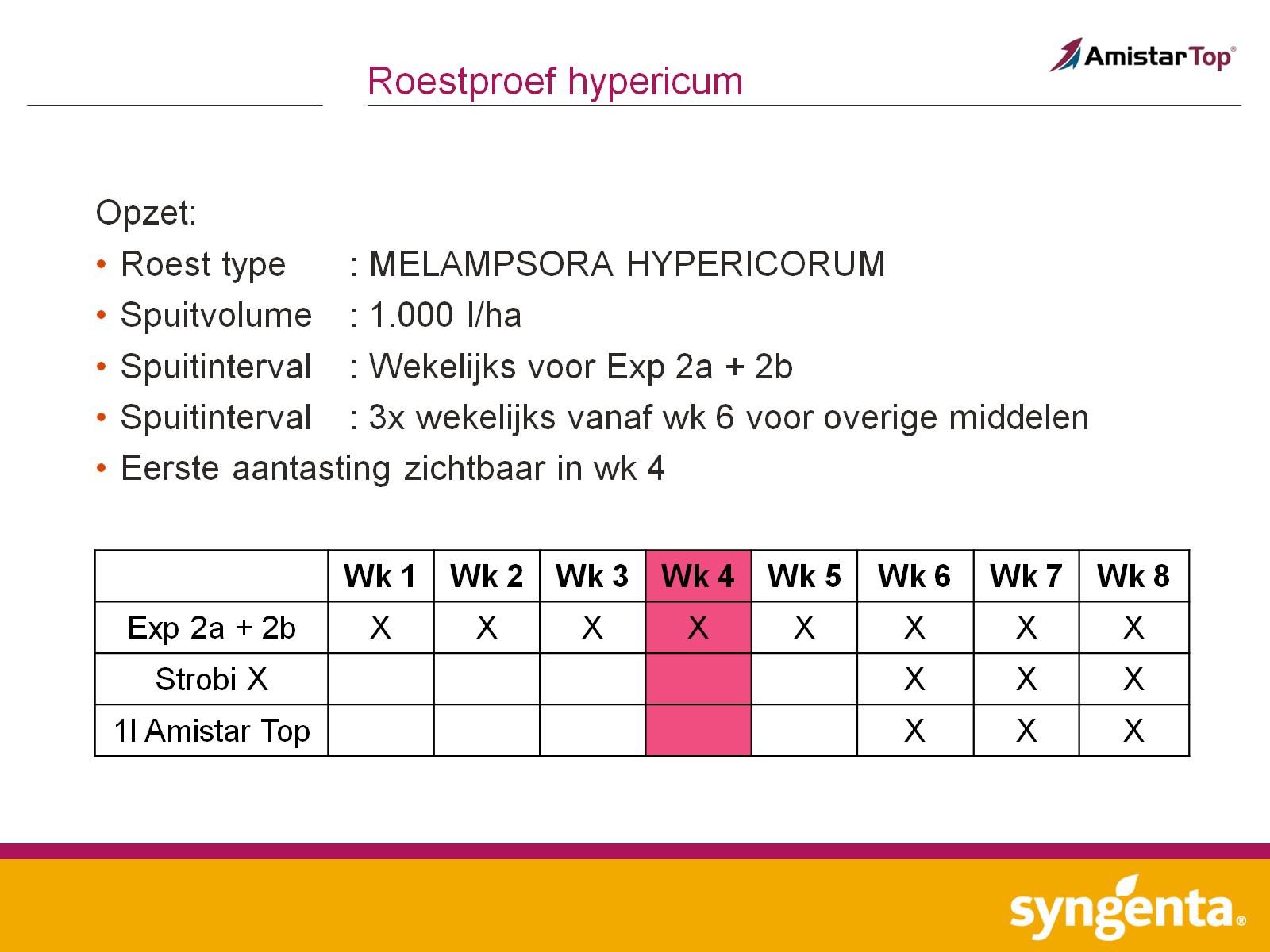 Roestproef hypericum
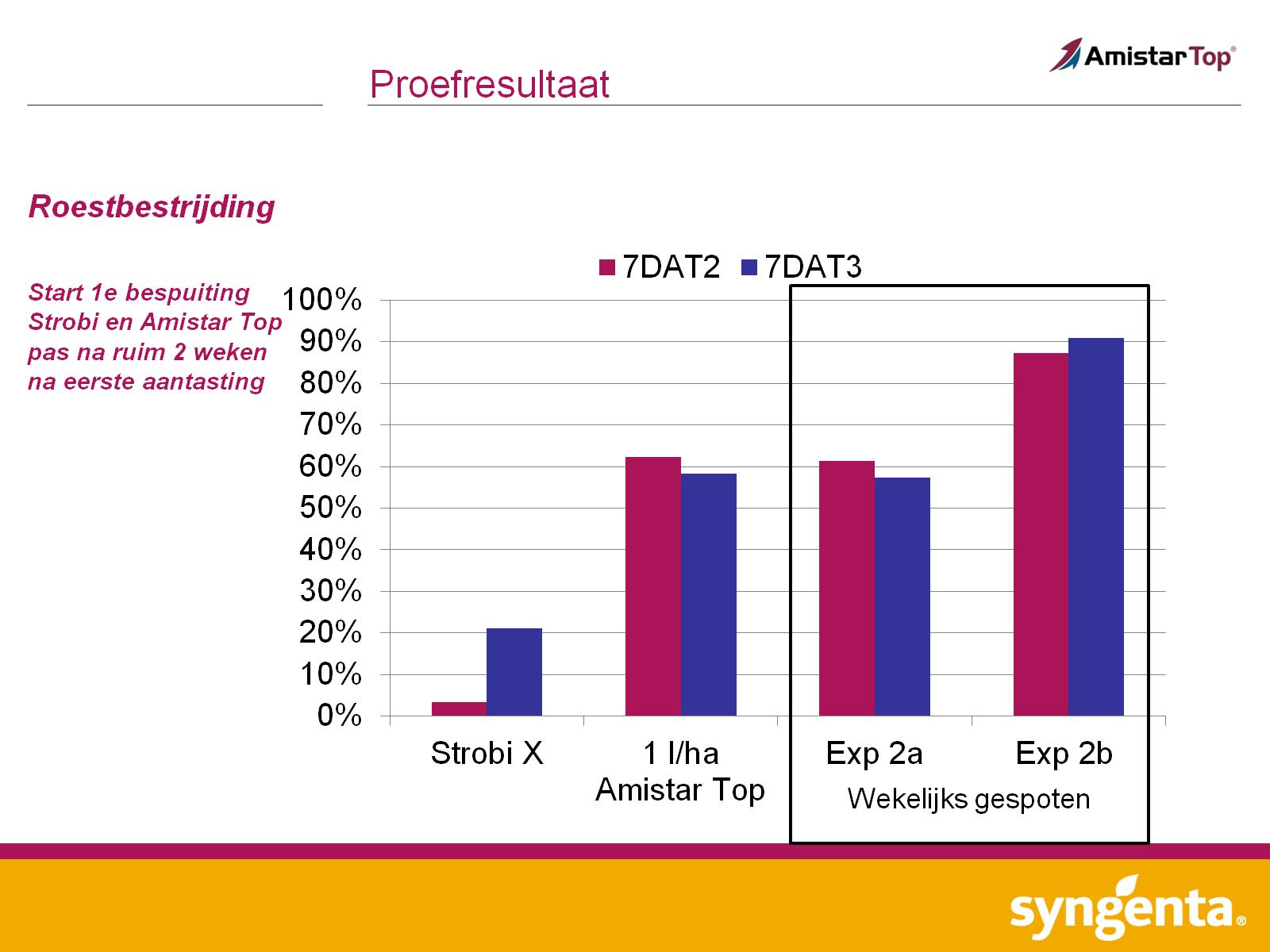 Proefresultaat
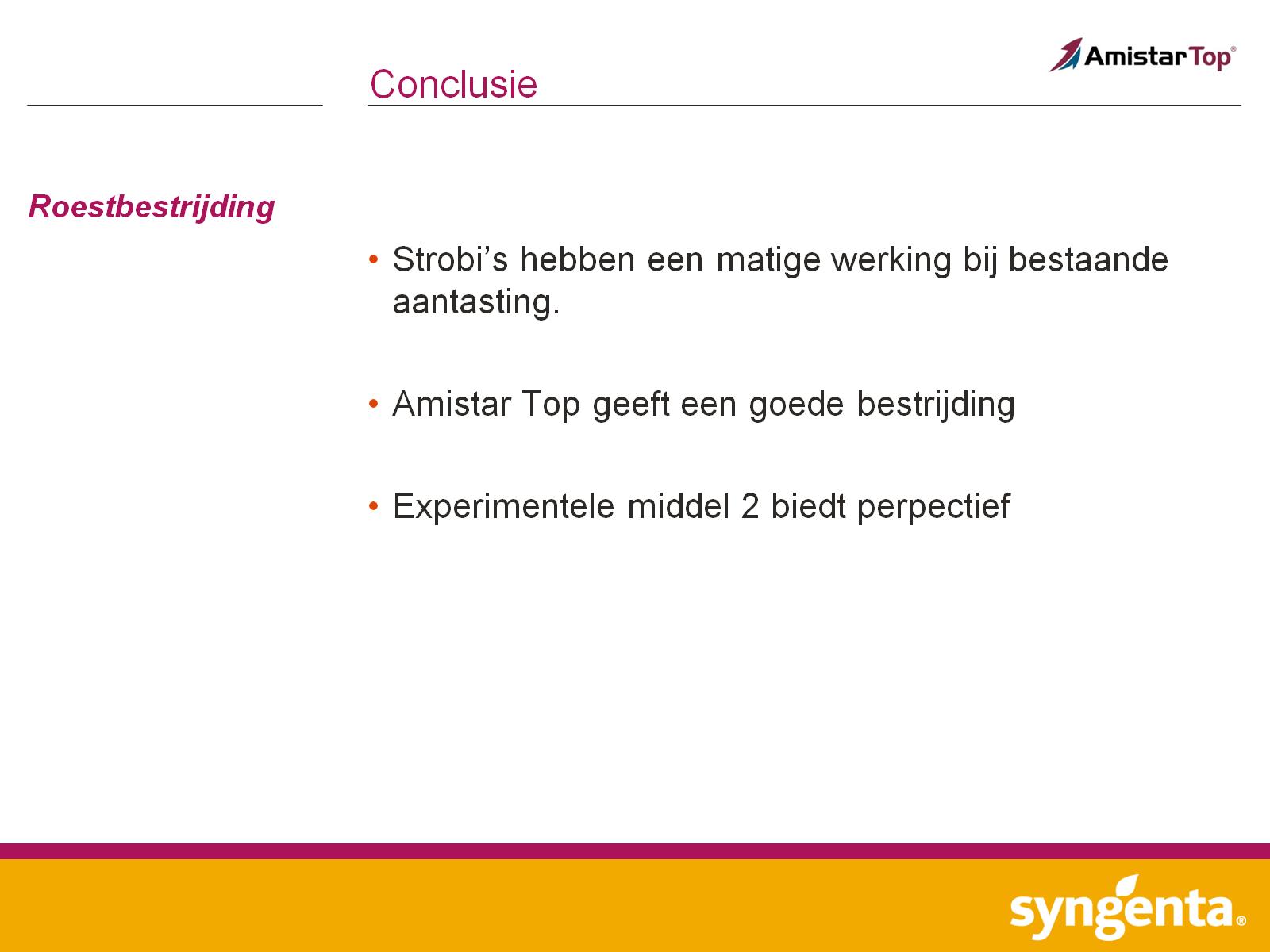 Conclusie
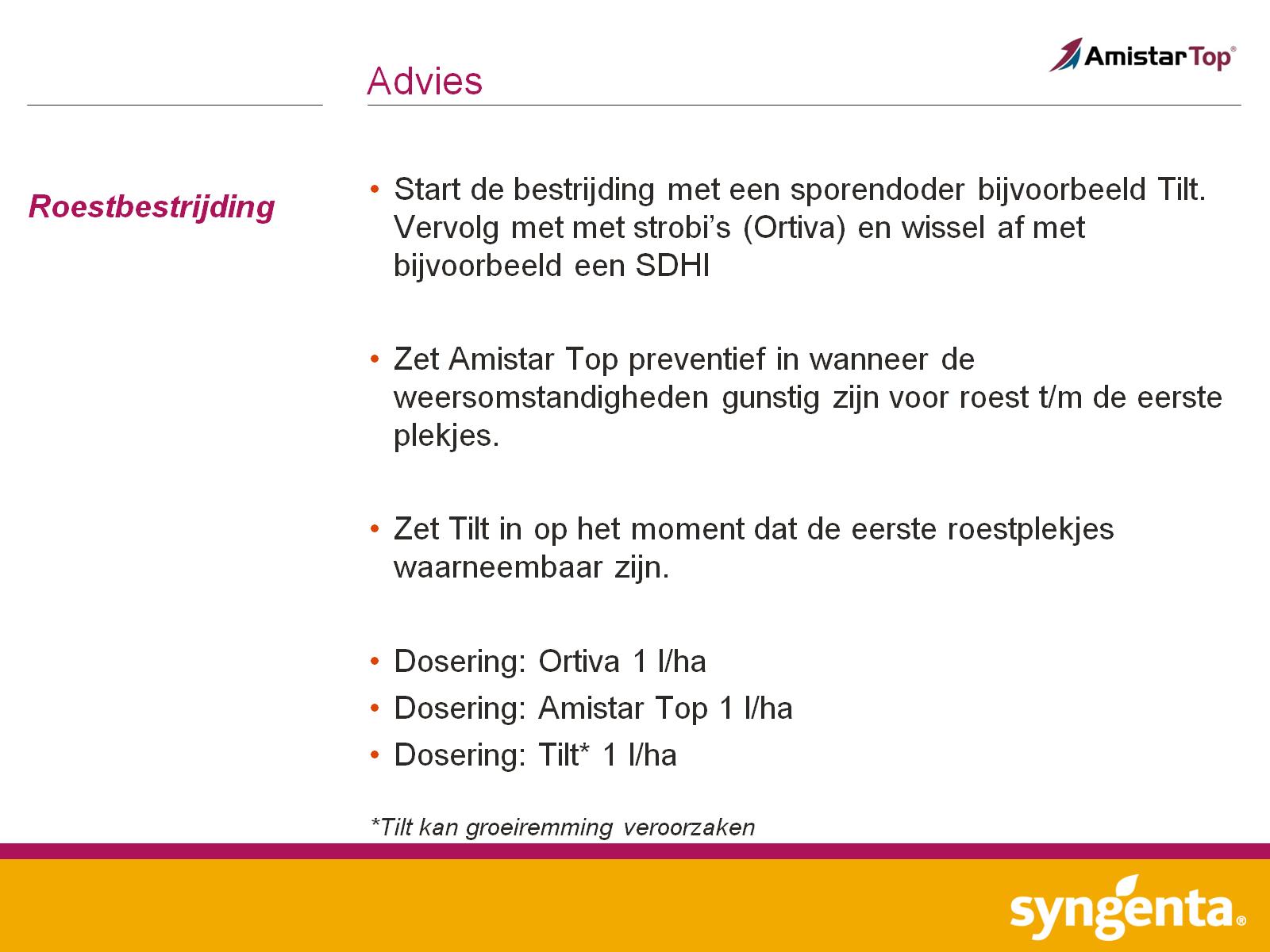 Advies
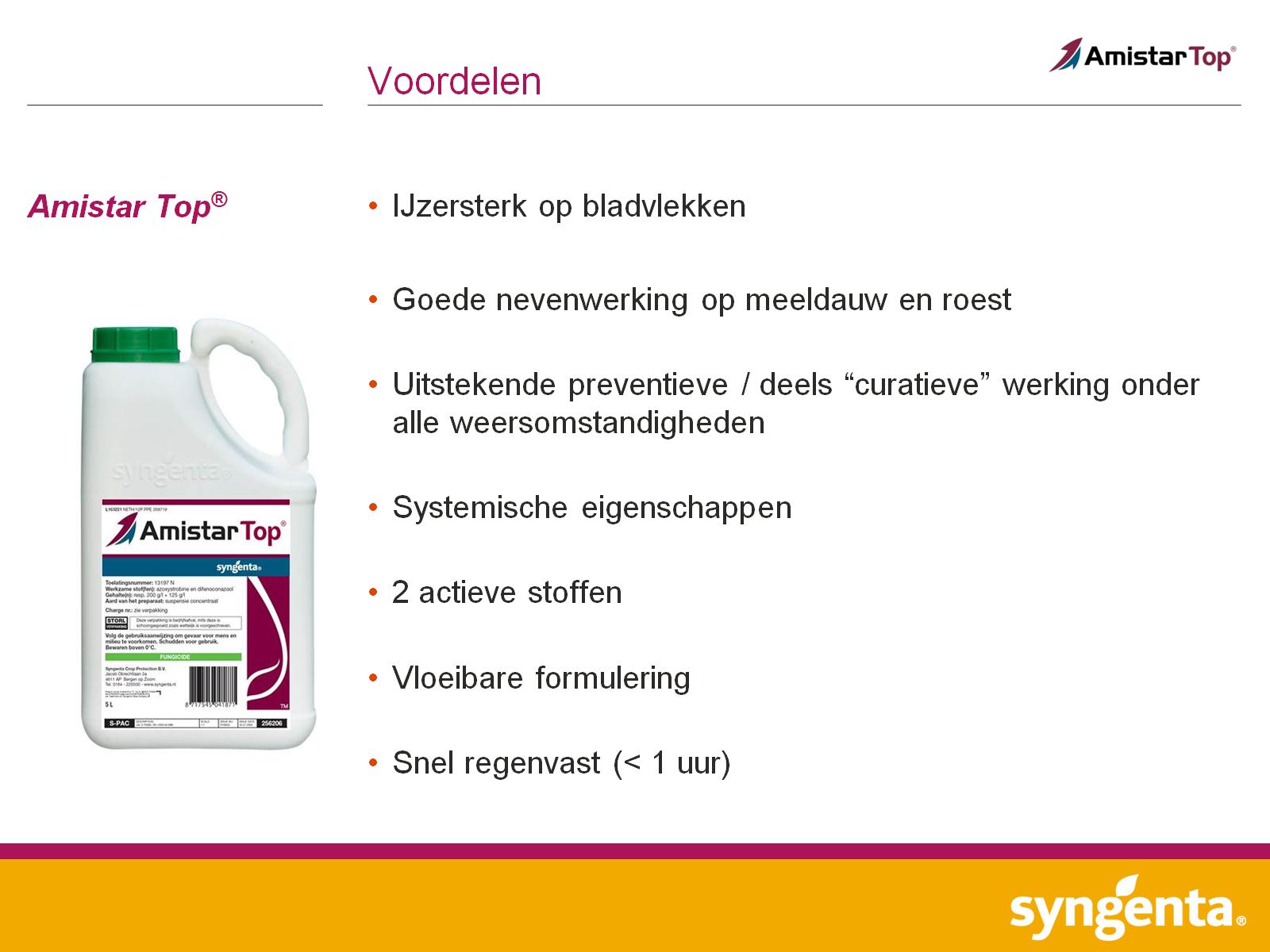 Voordelen